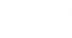 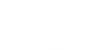 Unit 2 My Country and English-speaking Countries
五年级上册
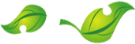 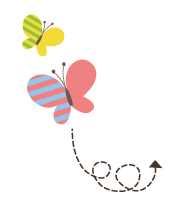 Lesson 9 The U.S.
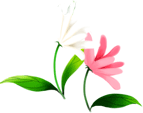 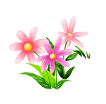 WWW.PPT818.COM
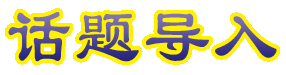 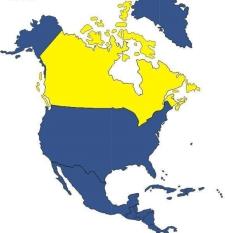 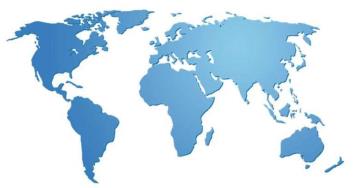 Can you point out the color  for the U.S. on the first map? What do you know about this country?
1. A map of the U.S.
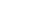 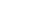 Miss Zhang: This is a map of the U.S. What country is next    to the U.S.?
Li Ming: I know! It’s Canada.
Miss Zhang: In the U.S., they speak...
Li Ming: English!
Miss Zhang: Here’s the capital city of the U.S. 
Miss Zhang: The flag of the U.S. has stars and stripes.
Li Ming: It’s red, white and blue.
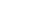 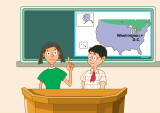 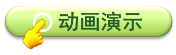 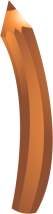 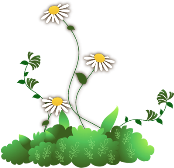 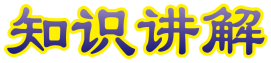 讲解
What country is next to the U.S.?什么国家紧挨着美国？
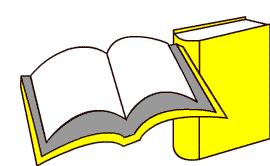 知识点 1
句型结构： What country is next to...?
此句是询问“什么国家紧挨着……？”的常见句型。
用法：
What country is next to the sea?
什么国家紧挨着海洋？
例句：
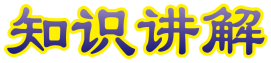 讲解
next to 紧邻；在……近旁
next to 后面可以直接跟名词或代词。其
表示的距离比 near 近些。
用法：
The bookstore is next to a cinema. 
书店紧挨着一家电影院。
例句：
next to 与 near
图示记忆法：
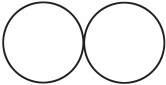 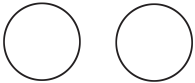 next to                      near
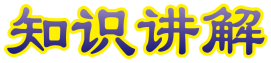 讲解
In the U.S., they speak... 在美国，他们说……
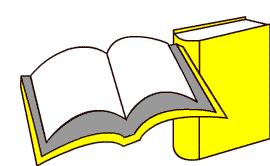 知识点 2
In + 国家, they speak...
“在某国，他们说……”
句型结构：
此句型用于描述某个国家人们说某种语言。
用法：
In Canada, they speak English and French.
在加拿大，他们说英语和法语。
例句：
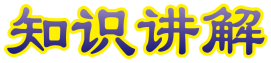 讲解
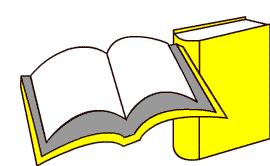 知识点 3
Here’s the capital city of the U.S. 
这是美国的首都。 [难点]
句式: 此句话的正常语序为：
         The capital city of the U.S. is here.
Here are our new books. 
这是我们的新书。
 Our books are here. 
我们的书在这里。
例句：
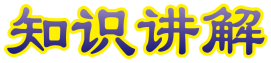 讲解
of /əv/ prep. ……的；属于
字母 o 发的是 /ə/。
发音：
off 离开
音近词：
a map of... 一张……地图
 in front of... 在……前面
短语：
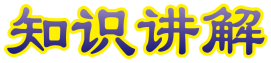 讲解
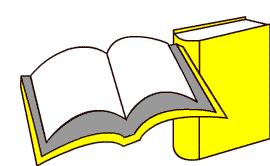 知识点 4
star /stɑ (ː r) / n. 星
字母组合 ar 发的是 /ɑː (r) /。
发音：
China’s flag has five yellow stars. 
中国的国旗上有五颗黄色的星星。
例句：
start 开始  far 远的
形近词记忆法：
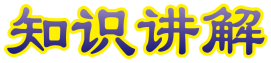 讲解
film star 电影明星
短语：
字母组合 ar 发的是 /ɑː (r) /。
一词多义：
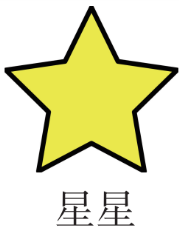 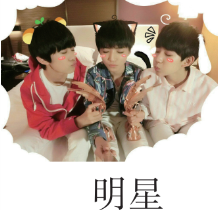 2. Famous places in the U.S.
Miss Zhang: This is the White House. The president of the    U.S. lives in the White House. 
Miss Zhang: What is this, Li Ming?
Li Ming: It’s the... 
Miss Zhang: ...Statue of Liberty. It’s in New York.
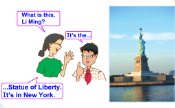 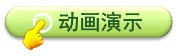 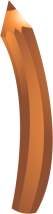 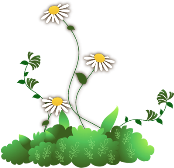 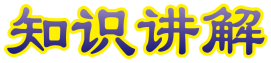 讲解
president /prezɪdənt/ n. 总统
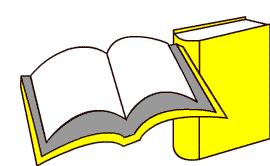 知识点 5
字母 i 发的是 /ɪ/。
发音：
The president of that country is very young.
那个国家的总统很年轻。
例句：
present 礼物
形近词记忆法：
president 校长；院长
其他意义：
3. Let’s do it!
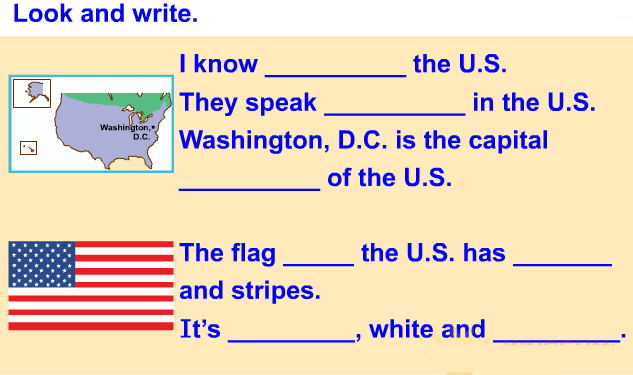 it’s/it is
English
city
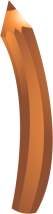 of
stars
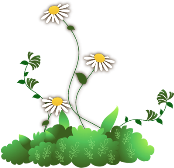 red
blue
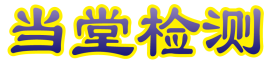 习题
一、单项选择。
1. The supermarket is _____ the bus stop.
A. next to       B. on           C. between
2. The people in the U.S. speak ______ .
A. China　　B. America  C. English
3. The flag ______ the U.S. is red, white and blue.
A. of               B. on             C. for
A
C
A
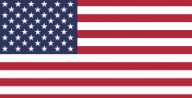 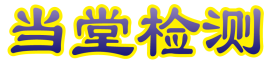 习题
二、将句子用正确的顺序写出来。
Here   Canada’s flag   is.
A                  B            C
_____________________
Here is Canada’s flag.
点拨：
当Here引导的句子的主语是名词(词组)时，句子需要完全倒装。Canada’s flag是名词词组，所以is应该在名词词组前。
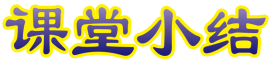 本节课我们学习了以下知识，请同学们一定加强巩固，以便能和同学们进行灵活交流哦！
重点词汇：of  star president
重点短语：next to
重点句式：What country is next to the U.S.?
                    In the U.S.,  they speak...
                    Here’s the capital city of the U.S.
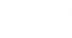 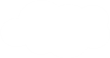 Thank you!
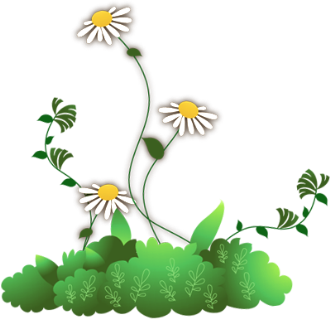